Campaign in a BoxRetail
Keysight’s Eggplant products enable end-to-end test automation to help retailers provide a seamless omnichannel experience to strengthen customer loyalty, integrate POS with all retail systems, improve website performance, and increase revenue.​
Keysight’s Eggplant suite is the automation standard for automotive organizations and used by brands globally​.
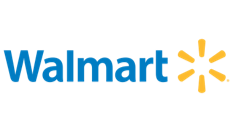 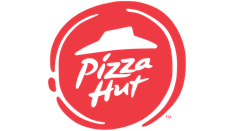 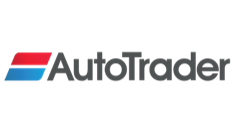 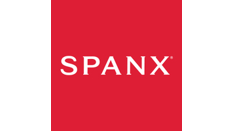 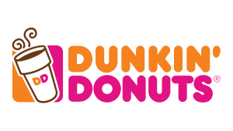 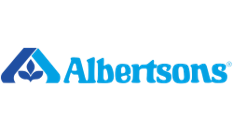 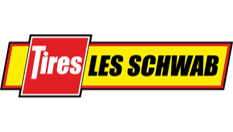 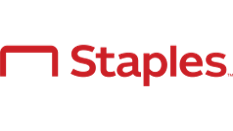 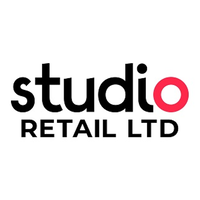 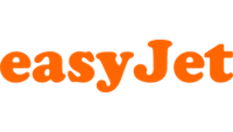 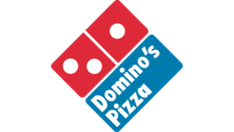 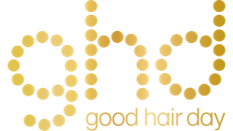 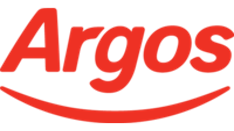 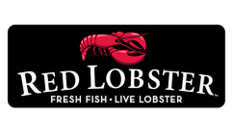 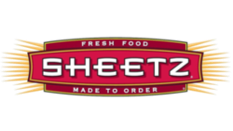 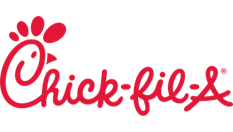 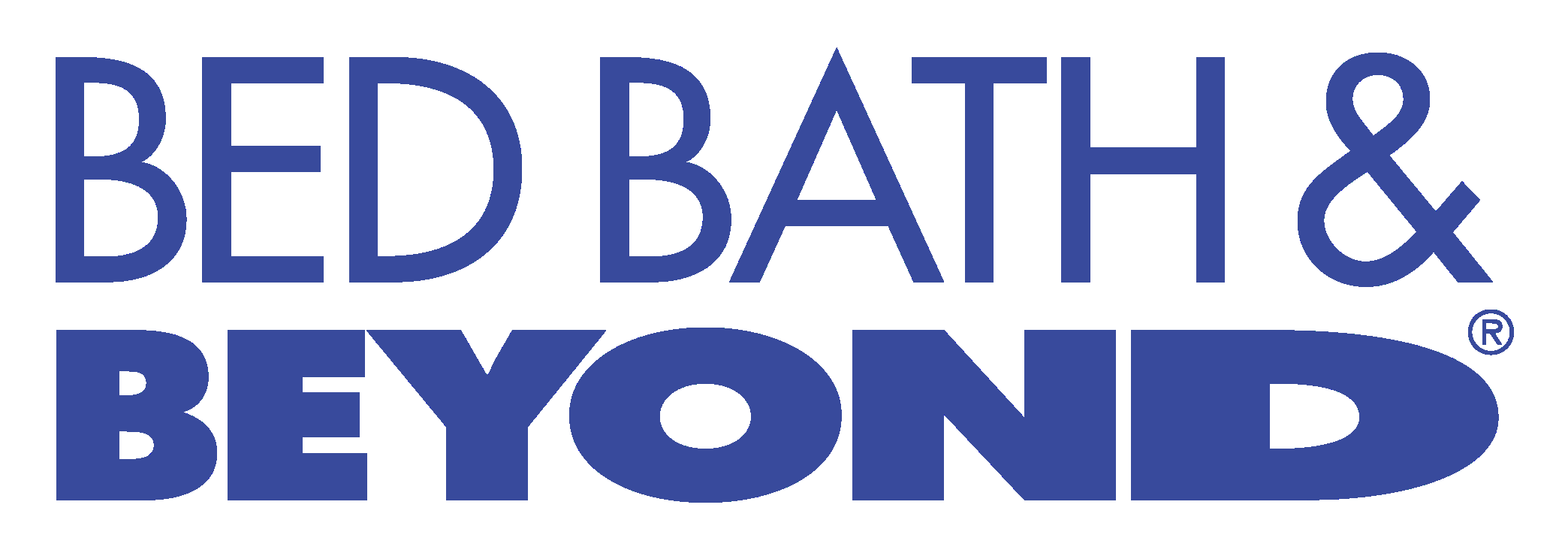 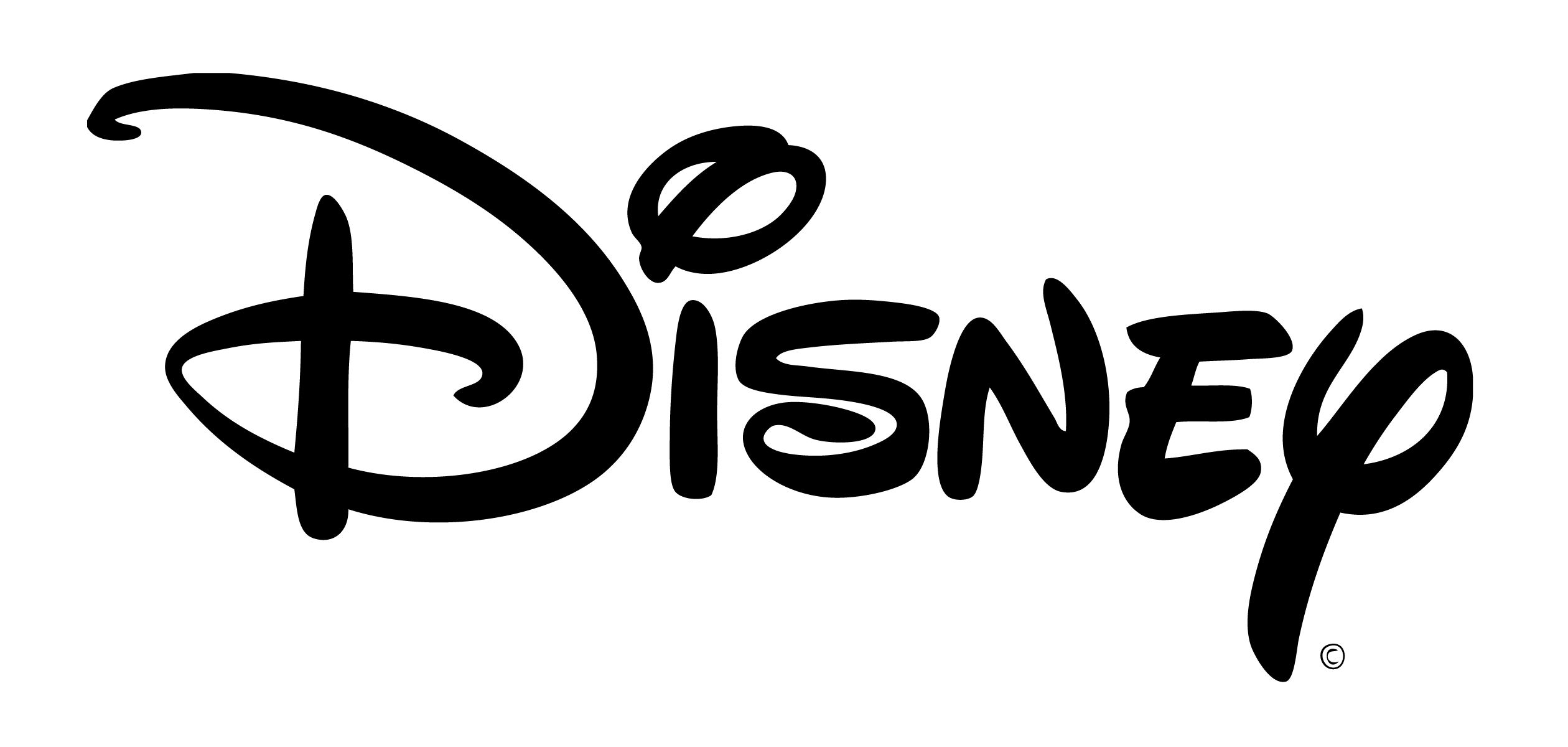 Why now?
All facets of retail​, from Point-of-Sale software to CRMs, inventory control software, eCommerce websites, shipping software, and other essential retail technologies are changing. ​
For the digitally minded retailer, the brand, product, customer-base and reputation are forged on digital excellence and, if the technology fails, the business ultimately fails. Customer experience must work seamlessly across web, mobile, and social over a wide range of platforms and browsers all the way to brick-and-mortar. ​
Software testing is imperative to business success and customer loyalty. Performance and usability testing is crucial for web applications and the associated retail software systems. Failing to test puts a retailer’s reputation on the line, and in turn its bottom line.​
So why revolutionize your testing now? Because if a retailer can’t deliver a high-quality experience, customers won’t hesitate to switch to a competitor. ​
Elevator pitch
target AUDIENCE
BUSINESS DECISION MAKERS
NON-CODER (BUSINESS TESTER)
CODER (BUSINESS TESTER)
Senior Management
Test teams
Retail & In-Store Technology owners​
Elevator pitch
Challenges & solution capabilities
SOLUTION CAPABILITIES

Automate Anything: Eggplant can test any technology on any device, operating system or browser. Automating processes across applications and platforms, from mobile to mainframe, from Citrix to Cloud.​
DevOps at Scale: Modernizing your digital offering with a strategy where development and test automation engineers collaborate with the operations team to ensure software delivers and delights users.​
Release more often and reduce testing cost by automating the whole cross-platform PoS ecosystem, from tablet front end to scan guns and card readers.​ 

CHALLENGES

Automating testing across many different interconnected operating systems
Being able to test fast enough to keep up with their PoS provider’s releases
Existing testing tools not compatible with each part of the POS system​
Not being able to test their own customizations
Elevator pitch
CUSTOMER BENEFITS & WHY KEYSIGHT
WHY KEYSIGHT

One platform to fulfill both testing and robotic process automation requirements​
Recognized leaders in test automation by both Gartner and Forrester​
Complete Cloud vision – allow people to work on crucial systems with no disruption due to bad software​
Realize business value faster and improve ROI​
Customer success to simplify and smooth implementation​
CUSTOMER BENEFITS

An interconnected system Automate test journeys across multiple operating systems using a single model​
Automating physical actions Incorporate robotics to automate physical actions like credit card payments​
Peripheral devices Along with tablet and till interfaces, automate scan guns and card readers​
Elevator pitch
KEYSIGHT SOFTWARE TEST PRODUCTS
EGGPLANT PERFORMANCE AND LOAD TESTING
True, user-centric performance testing that’s simple to use. Its unique ability to simulate virtual users at both the application UI and the network protocol levels makes it the only solution that gives you a true understanding of the UX impact at scale. Identify and resolve issues quickly, and future-proof your technology. Learn more.

EGGPLANT ROBOTIC PROCESS AUTOMATION

RPA increases productivity and reduces errors by automating the execution of repetitive process tasks, reducing the administrative burden on employees. Eggplant RPA offers a modelling interface to lay out an automation model in a code-free way, enabling non-technical users, to drive the solution. Learn more.
EGGPLANT DIGITAL AUTOMATION INTELLIGENCE
Test smarter with AI-powered automation that views technology from the users’ perspective, improving how you test, develop and deliver in the digital age. Easily test any system from in-vehicle infotainment systems and digital dashboards to mobile apps and connected devices​. Learn more.​

EGGPLANT MONITORING INSIGHTS
A reliable, non-invasive synthetic monitoring solution that can assist you with customized views on the performance of your technology so you can address any issues before they snowball. It’s a uniquely stable platform and double testing methodology delivering timely, accurate alerting, without wasting time on false positives. Learn more.
Landing Page​
Test Automation for Retail​
   Please feel free to replicate.​
eBooks​
Digital CX Playbook​
Multiexperience: The Next Evolution in our Connected World​
The Guide to Winning at Digital Transformation​
Want to be Digital First? You Need Hyperautomation​
When Everyday is Black Friday​
Eggplant Monitoring Insights​
Social Posts​
   LinkedIn​
Eggplant enables agile delivery of new software and services at Sheetz​
Eggplant outfits Studio Retail Ltd. for Digital Success​
Eggplant supports modern retailers

Twitter​
Eggplant enables agile delivery of new software and services at Sheetz​
AI leads transformative change in the retail industry​
Eggplant supports modern retailers
Assets
Please navigate to an array of Eggplant’s assets at your disposal.

Please note: Content will be co-branded at partner’s request.
Video​
Eggplant Demo in Association with IntelliQA​
Never Lose Customers Again with Eggplant Monitoring Insights​
Retailers Settle for Nothing Less Than a Stellar CX​
Data Sheet​s
Customer is King​
Point of Sale​
Monitoring Insights​
Blog Posts​
Digital Experiences in the World of Social Distancing​
When Everyday is Black Friday​
IntelliQA Turnkey Solution: The Power of Robotics and AI​
Case Studies​
Get Creative with POS and Test Automation
Quick Service Restaurants (Dunkin’ Donuts)​
Sheetz​
Eggplant Outfits Studio Retail Limited for Digital Success
Assets
Please navigate to an array of Eggplant’s assets at your disposal.

Please note: Content will be co-branded at partner’s request.
Email Template
Hello XYZ,
In retail, UX is everything — it can make or break customer retention and loyalty and ensure business success. Providing an amazing and seamless omnichannel UX requires continuously testing user journeys across all touchpoints, browsers, devices, and systems. That's not easy or fast, especially for teams using manual testing methods.  ​
To overcome the challenges of UX testing, a global retail giant used Keysight’s Eggplant solution to generate a 92% reduction in test cycle effort, leading to an improvement in the quality of the customer experience. ​
With the Eggplant Digital Automation Intelligence Suite, you can wow your customers by using a test automation approach that tests the true UX, not just happy paths. By using artificial intelligence and machine learning to hunt bugs and fix them quickly. By using analytics to predict the actual impact of a release on your business.  ​
 ​
Sincerely,  ​
Team Eggplant  ​
​
Call to Action
Buyer’s Guide:
Evaluating Test Automation Solutions
Are you looking to change your test automation solution?
This buyer's guide is designed to help you choose the right product, condensing hundreds of hours of research into one easy-to-read guide to help you make the right investment in 2021.
Here’s what you will learn:
5 signs you need to change your test automation platform
3 pitfalls to avoid when choosing a test automation solution
The cost of choosing a wrong solution
Actionable tips for evaluating a test automation provider
A ready to use technical checklist
Click here to access your free copy.